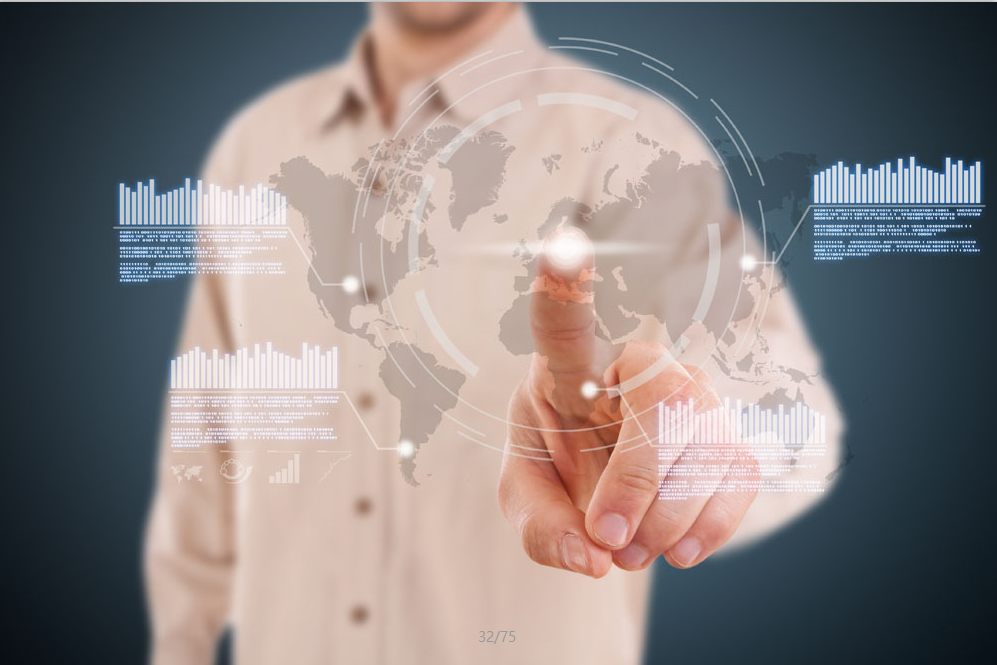 商业项目计划书
Mao Design
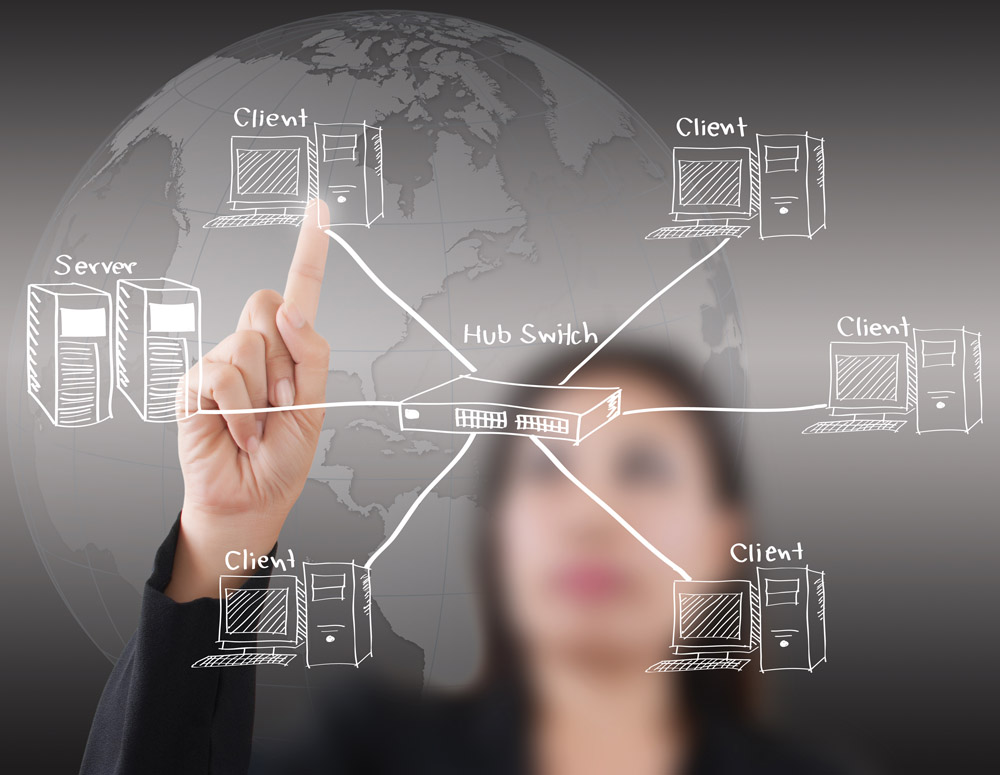 CONTENT
市场分析
投资与财务分析报告
营销策略
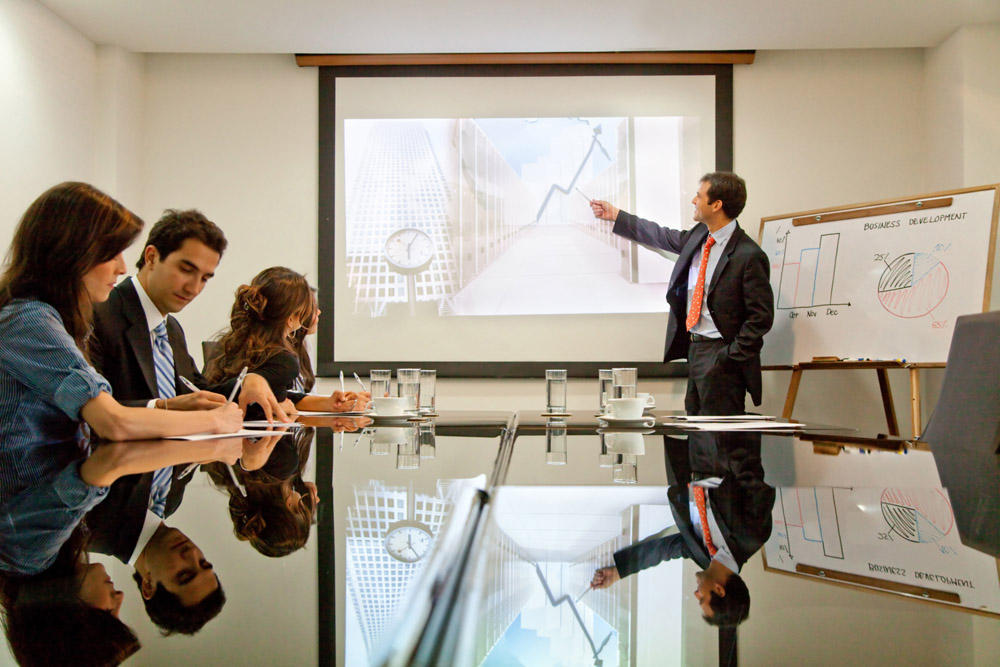 Part 01
市场分析
3
ADD YOUR TITLE
ADD TITLE
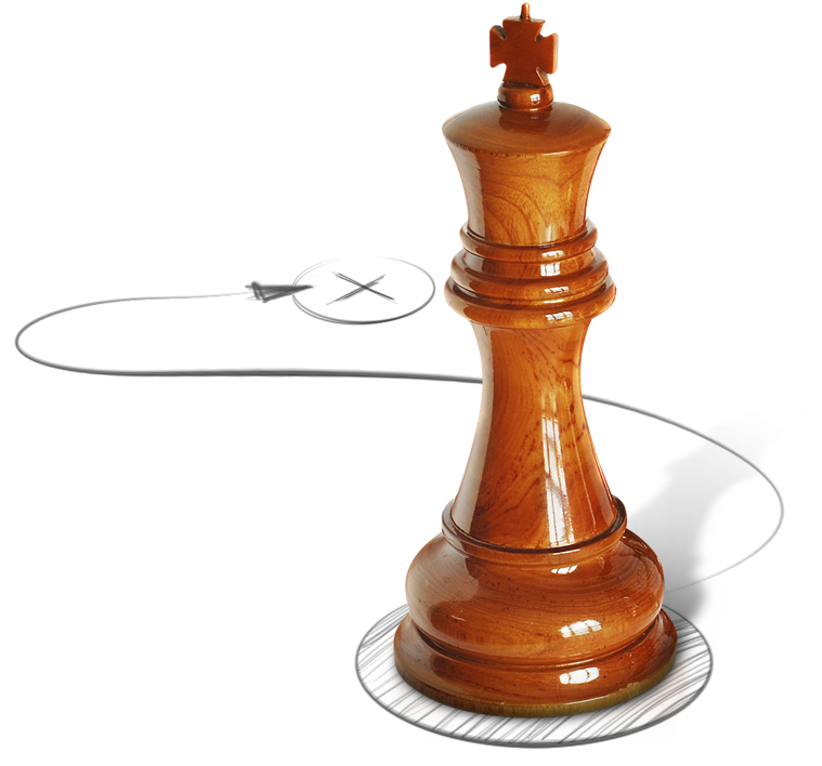 according to your need to draw the text box size。Please read the instructions and more work at the end of the manual template.
according to your need to draw the text box size。Please read the instructions and more work at the end of the manual template.
KEYS
KEYS
KEYS
KEYS
ADD YOUR TITLE
最好的PPT理念    最专的PPT设计
ADD TITLE
according to your need to draw the text box size。Please read the instructions and more work at the end of the manual template.
according to your need to draw the text box size。Please read the instructions and more work at the end of the manual template.
z
ADD YOUR TITLE
ADD TITLE
ADD TITLE
according to your need to draw the text box size
according to your need to draw the text box size
ADD TITLE
ADD TITLE
according to your need to draw the text box size
according to your need to draw the text box size
ADD TITLE
according to your need to draw the text box size
ADD YOUR TITLE
A
ADD TITLE
B
ADD TITLE
according to your need to draw the text box size
according to your need to draw the text box size
ADD TITLE
C
ADD TITLE
D
according to your need to draw the text box size
according to your need to draw the text box size
7
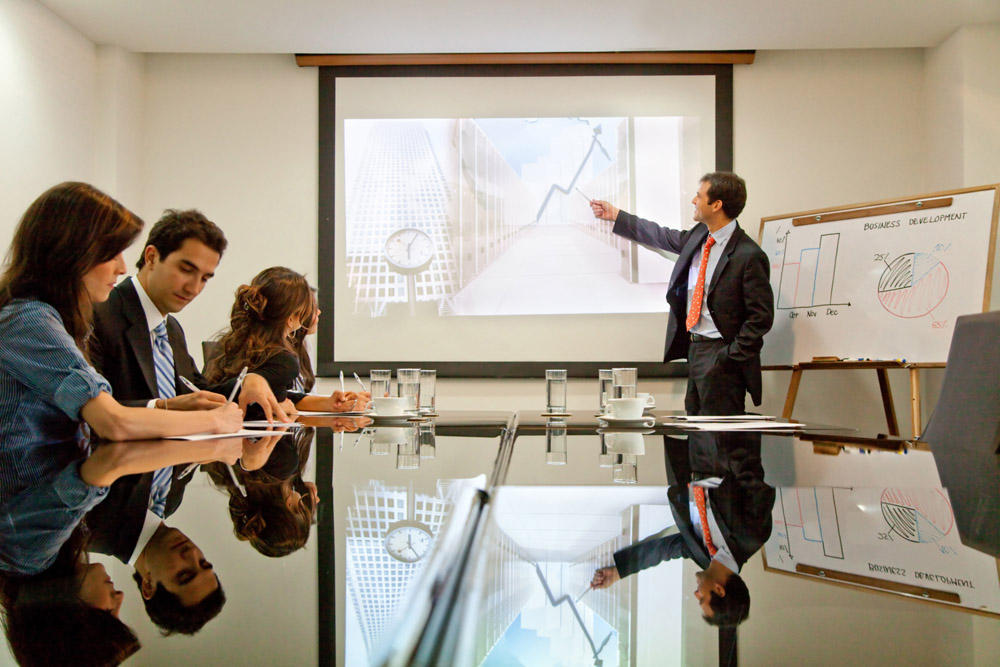 Part 02
营销策略
ADD YOUR TITLE
最好的PPT理念   最专的PPT设计
according to your need to draw the text box size。Please read the instructions and more work at the end of the manual template.
80%
according to your need to draw the text box size。Please read the instructions and more work at the end of the manual template.
50%
80%
ADD YOUR TITLE
ADD TITLE
according to your need to draw the text box size。Please read the instructions and more work at the end of the manual template.
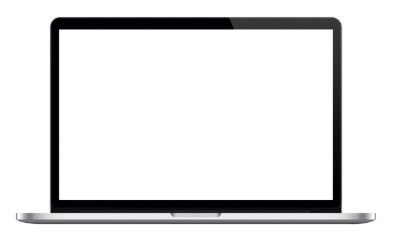 ADD YOUR TITLE
add your words here
ADD TITLE
add your words here
ADD TITLE
add your words here
ADD TITLE
add your words here
ADD TITLE
add your words here
ADD YOUR TITLE
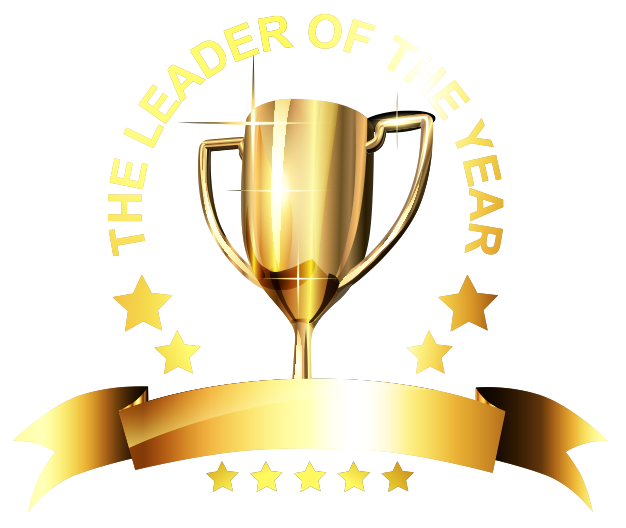 ADD TITLE
according to your need to draw the text box size。Please read the instructions and more work at the end of the manual template.
1
KEYS
add your words here
2
KEYS
add your words here
3
KEYS
add your words here
according to your need to draw the text box size。Please read the instructions and more work at the end of the manual template.
12
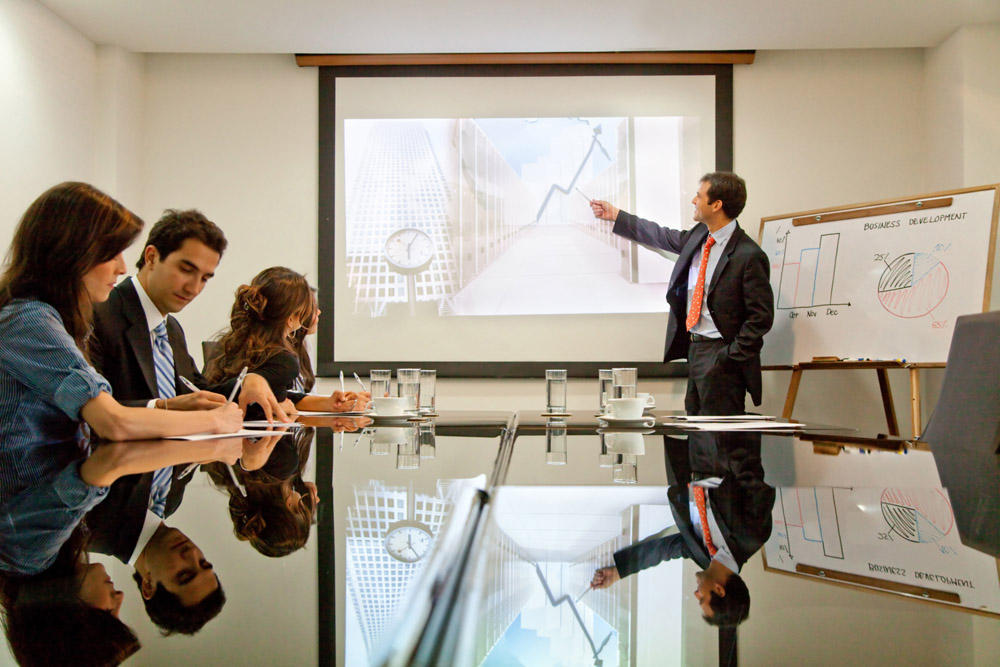 Part 02
投资与财务
 分析报告
ADD YOUR TITLE
01
ADD TITLE
add your words here
02
ADD TITLE
add your words here
03
ADD TITLE
add your words here
04
ADD TITLE
add your words here
ADD YOUR TITLE
ADD TITLE
ADD TITLE
according to your need to draw the text box size
according to your need to draw the text box size
ADD TITLE
ADD TITLE
KEYS
according to your need to draw the text box size
according to your need to draw the text box size
ADD TITLE
ADD TITLE
according to your need to draw the text box size
according to your need to draw the text box size
ADD YOUR TITLE
ADD TITLE
add your words here
according to your need to draw the text box size。Please read the instructions and more work at the end of the manual template.
KEYS
16
ADD YOUR TITLE
1
ADD TITLE
A
add your words here
2
ADD TITLE
B
add your words here
3
ADD TITLE
C
add your words here
4
ADD TITLE
D
add your words here
ADD YOUR TITLE
5
ADD TITLE
A
add your words here
6
ADD TITLE
F
add your words here
7
ADD TITLE
C
7
add your words here
18